Василь Симоненко
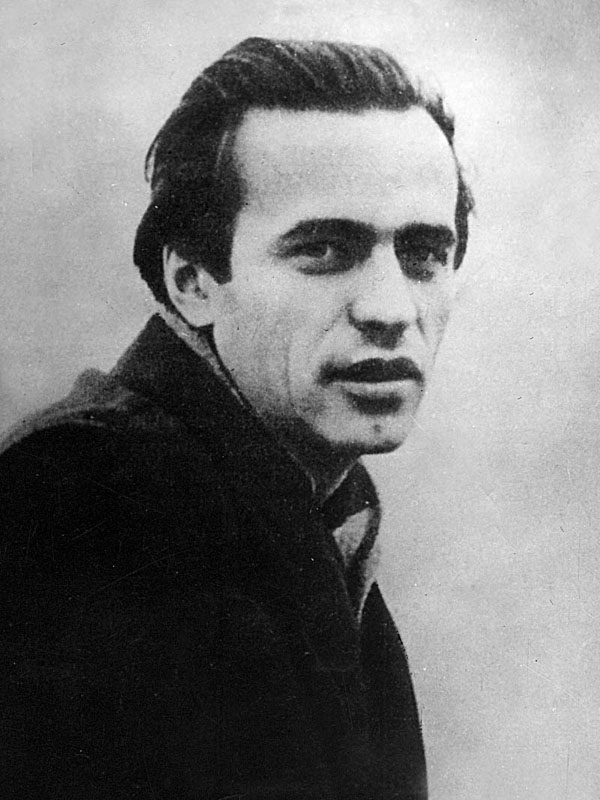 08.01.1935 - 14.12.1963
Можна все на світі вибирати, сину,Вибрати не можна тільки Батьківщину...
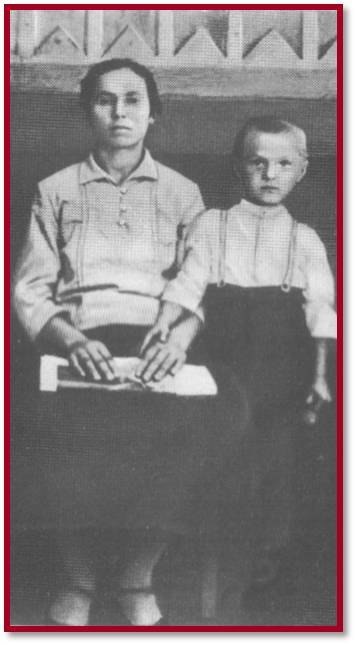 Василь Андрійович Симоненко народився 8 сiчня 1935 року в глухому поселенні Біївці Лубенського району на Полтавщині в сім'ї колгоспників.
Дитинство його випало на період другої світової війни.
Протягом 1942 - 1952 pp. майбутнiй поет навчався в школi:

4 класи у Бiïвцях (1942 – 1946 рр.)

Єнькiвцях (1946 – 1947 рр.)

Тарандинцях (1947 – 1952 рр.)
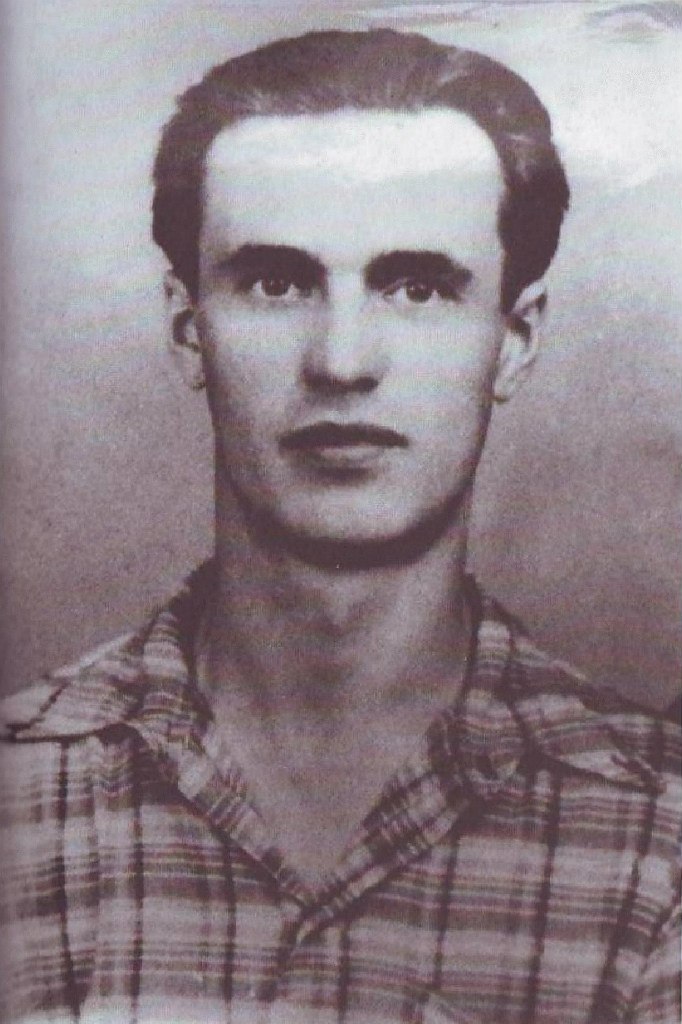 У 1952 р. закiнчив iз золотою медаллю середню школу в Тарандинцях та вступив на факультет журналiстики Киïвського унiверситету iменi Т. Шевченка.
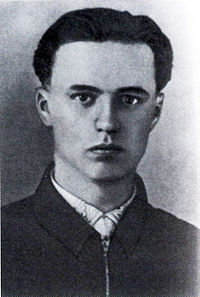 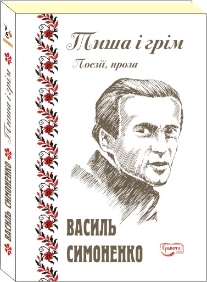 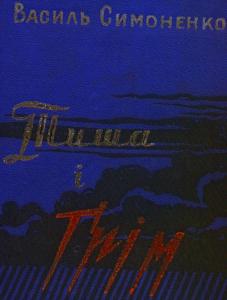 "Тиша і грім" (1962 р.)
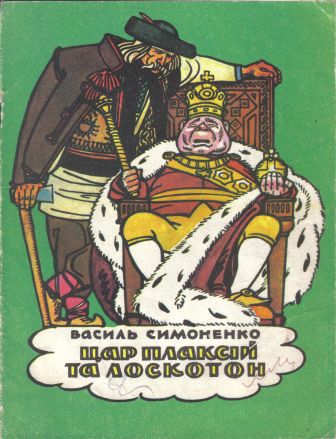 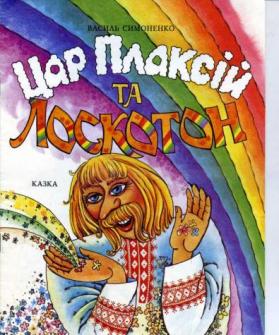 казка "Цар Плаксій і Лоскотон" (1963 р.)
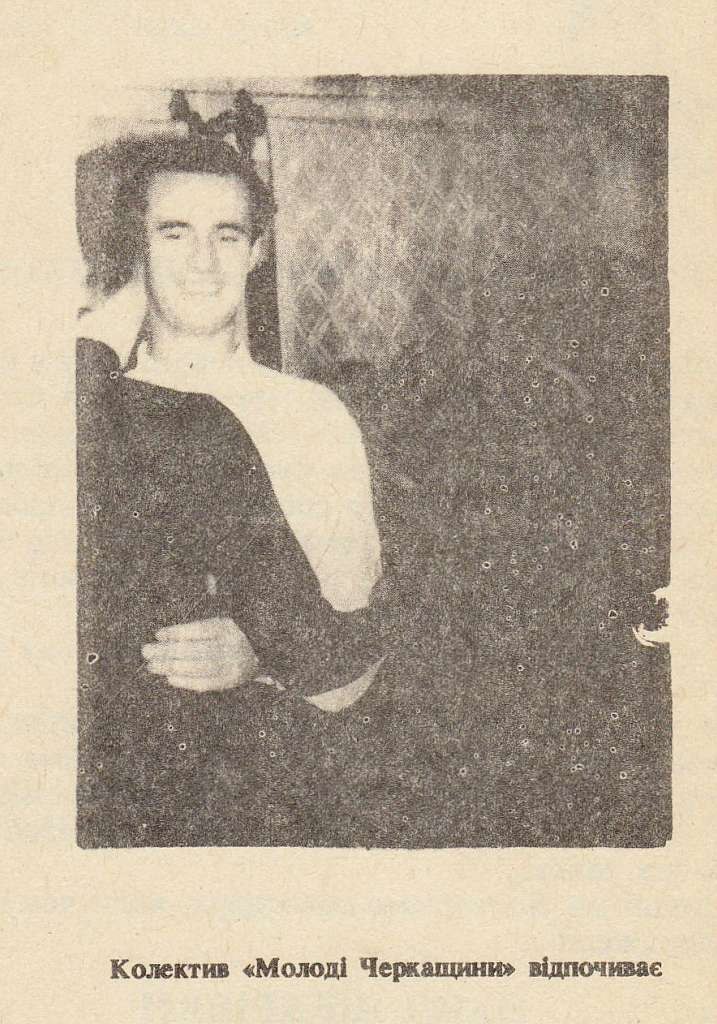 "Черкаська правда" (1957 - 1960 рр.), 

"Молодь Черкащини" (1960 - 1963 pp

 "Робітнича газета".
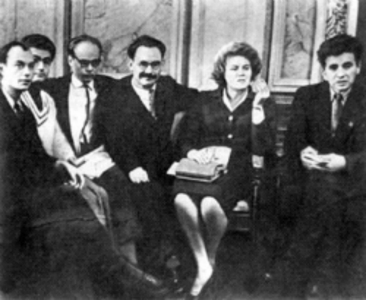 Напровесні 1960 року в Києві з волі пробудженого хрущовською "відлигою" юнацтва був заснований Клуб творчої молоді.
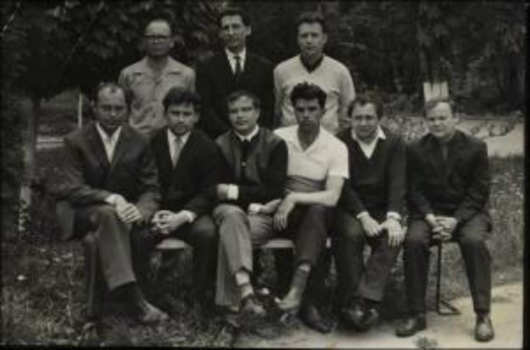 Разом з Аллою Горською й Іваном Драчем, Ліною Костенко й Іваном Світличним, Євгеном Сверстюком і Василем Стусом, Миколою Вінграновським і Михайлом Брайчевським він став душею і окрасою цього Клубу.
За участю Симоненка на основі незаперечних речових доказів для людства були відкриті таємні братські могили жертв сталінізму на Лук'янівському і Васильківському кладовищах, у хащах Биківнянського лісу.
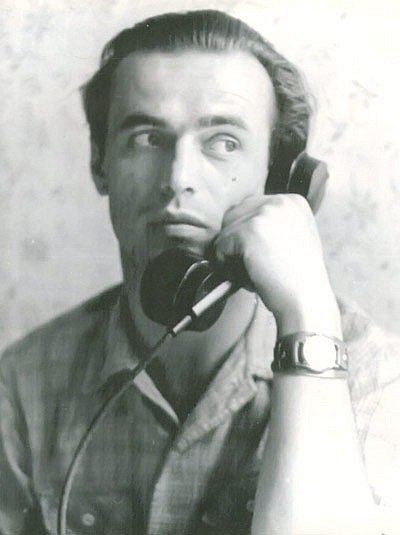 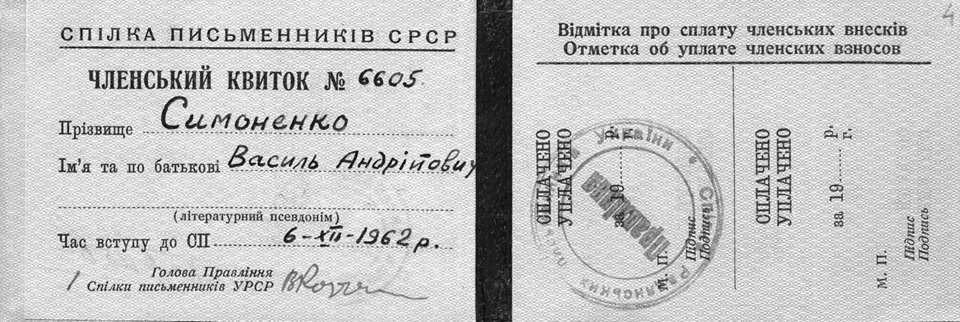 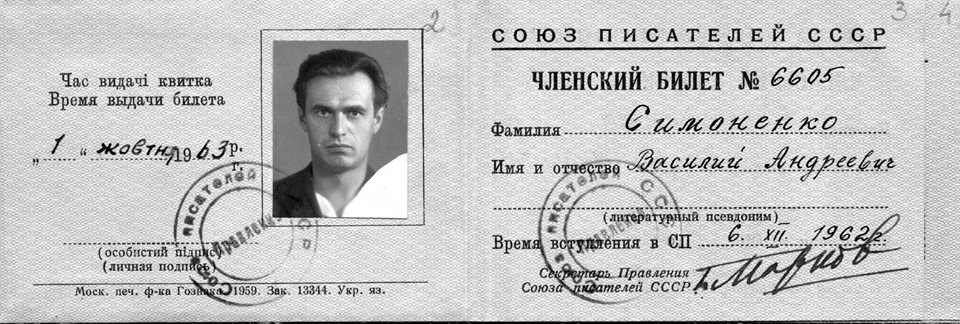 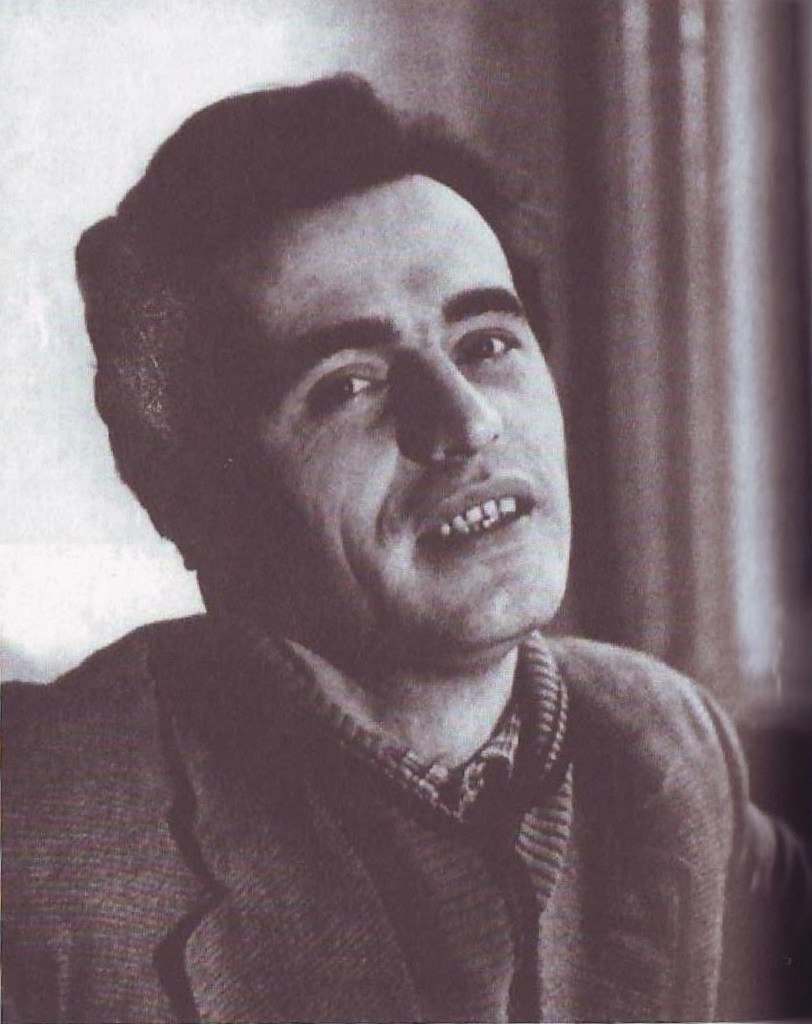 Літо 1962 р.: на залізничному вокзалі в Черкасах був жорстоко  побитий міліціонерами.
14 грудня 1963 р. поет помер у черкаськiй лiкарнi (за офiцiйною версiєю, вiд раку), похований у Черкасах.
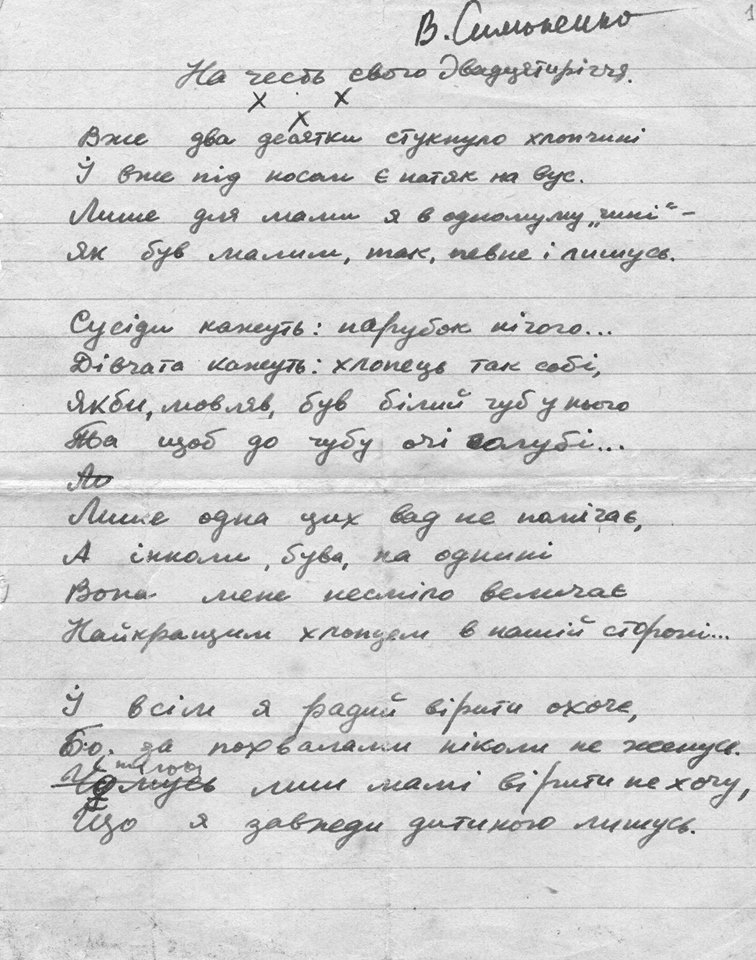 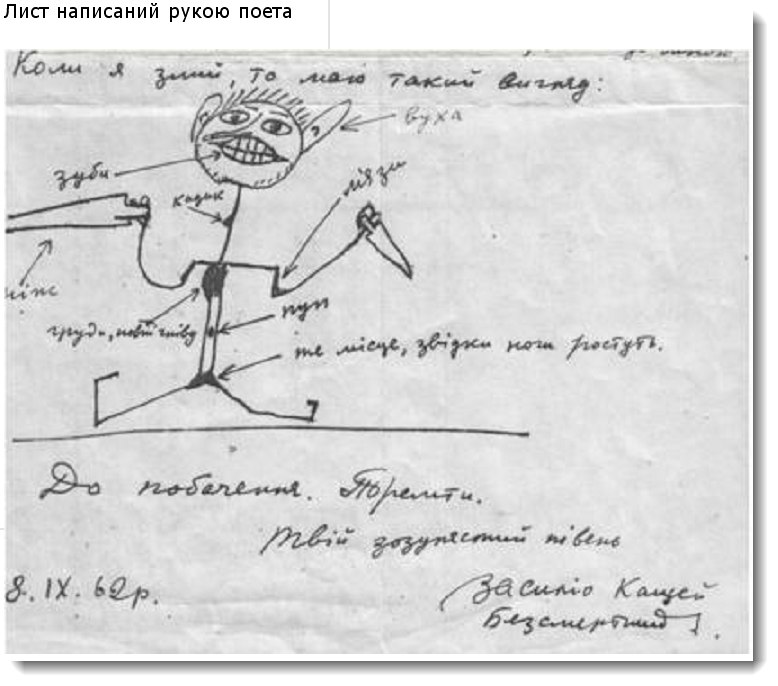 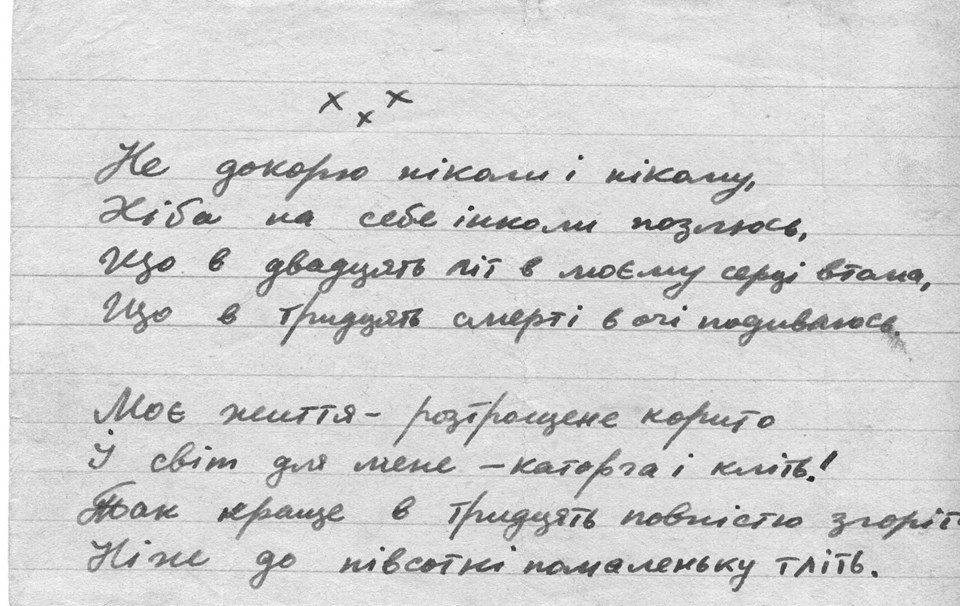 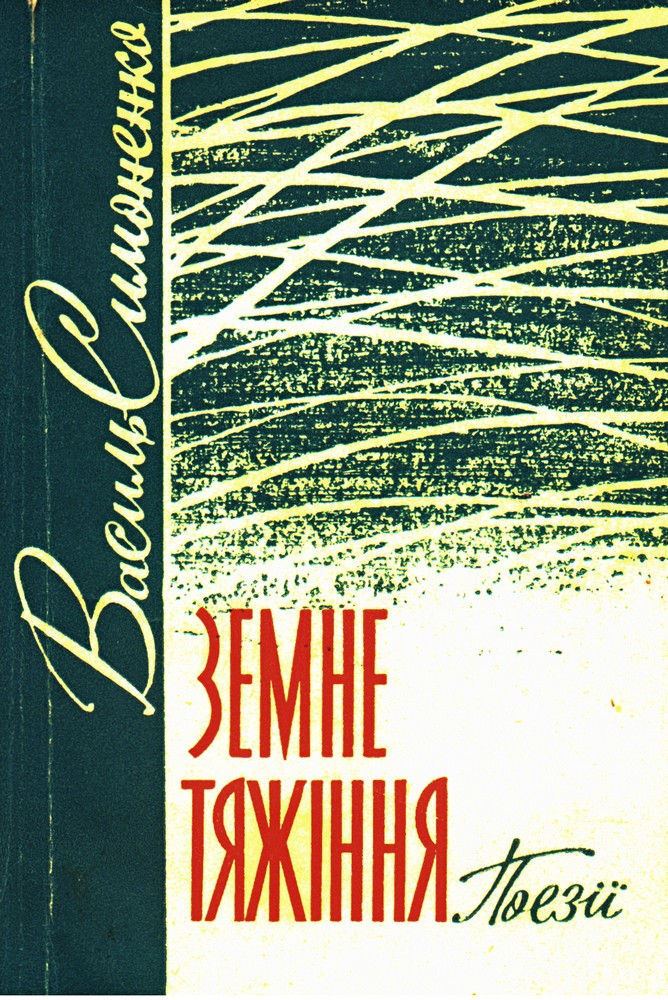 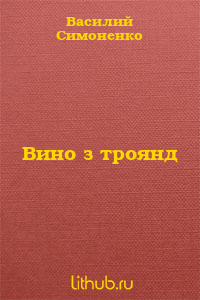 "Земне тяжіння" (1964 р.)       «Вино з троянд» (1965»
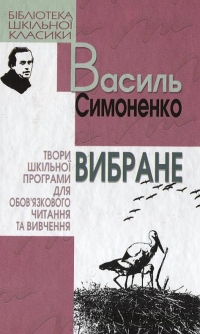 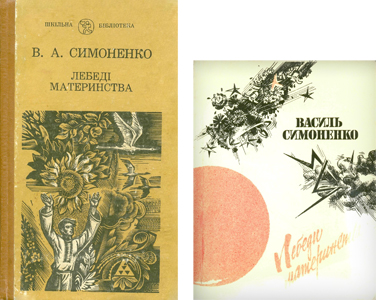 "Лебеді материнства" (1981 р.)
том вибраних поезій (1985 р.)
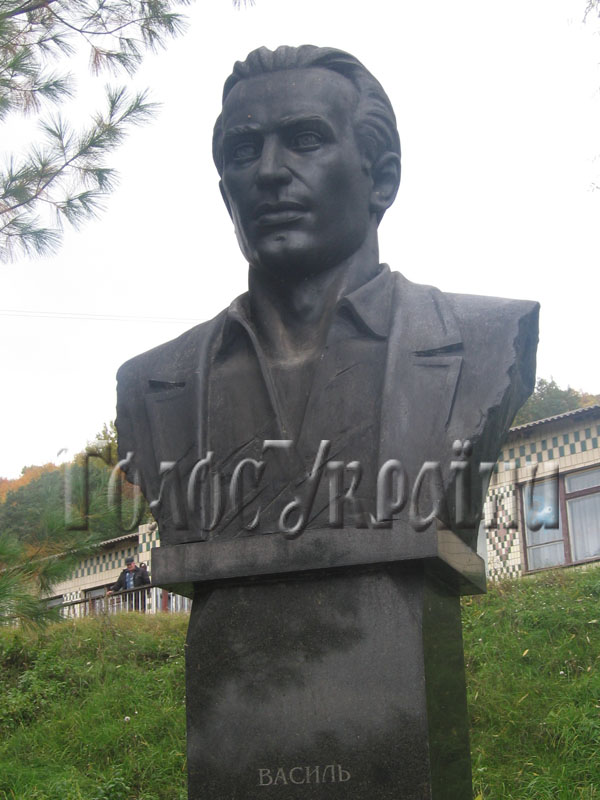 Пам’ятник Василю Симоненку у селі Біївці
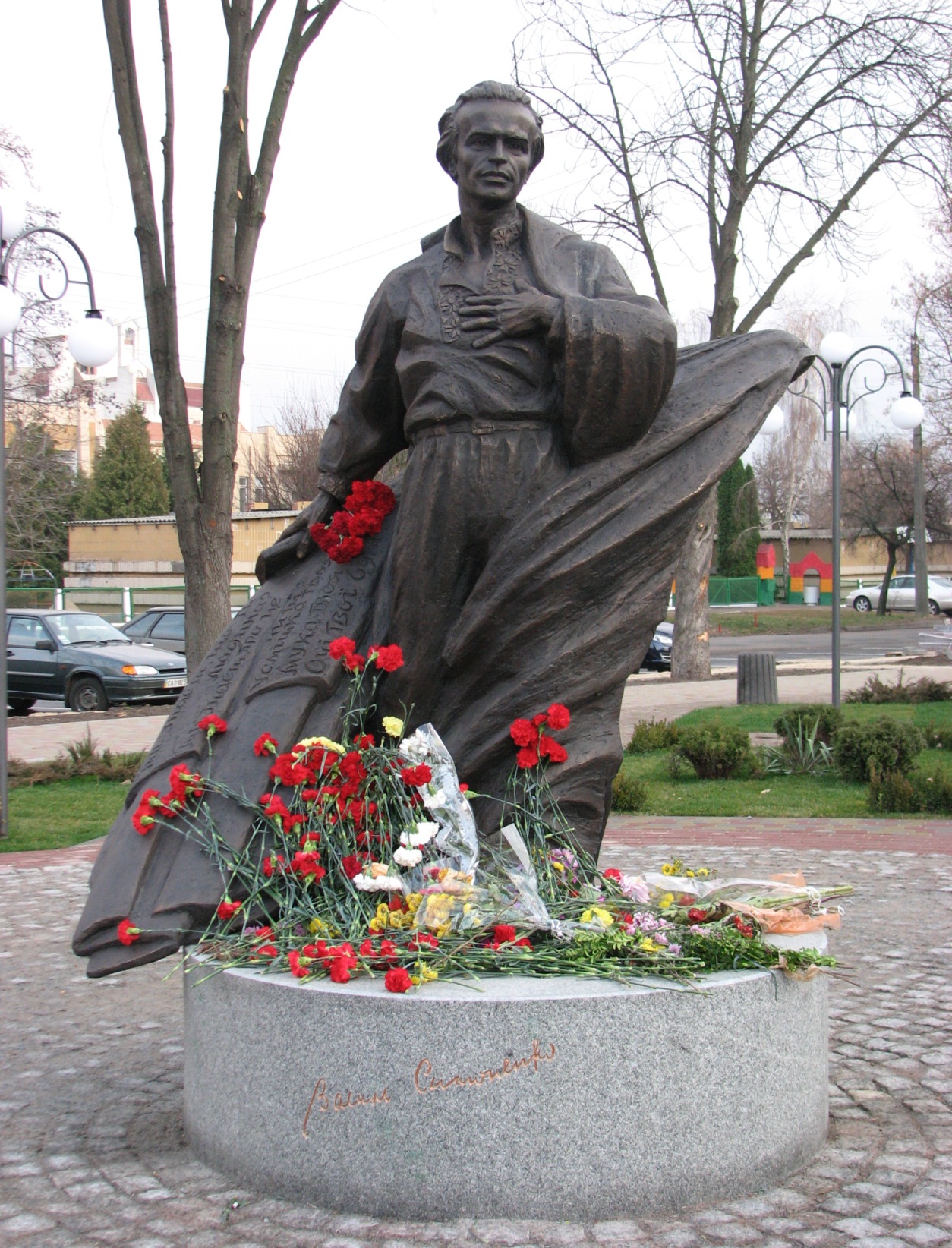 Пам'ятник у Черкасах
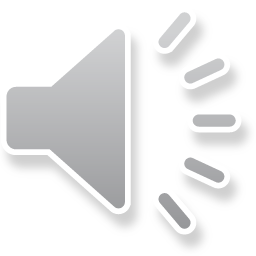